Artificial Intelligence & Liberal democracies – Promises and perils
IS CLASS 2
(CLASS 1 FOCUSED ON PRESENTING THE OUTLINE FOR THE COURSE, EVALUATIONS, ETC.)
Liberal Democracy
Political System

Liberalism 
Limited Government 
Individual Freedoms 
Rule of Law 

Democracy 
Free & Fair Elections
“Open” Society 
Human rights
Civil liberties (free press, free speech, freedom of association)

Separation of Power 

Can take different constitutional form: Republic, Monarchy 
… & different regimes: Presidential, semi-presidential, parliamentary
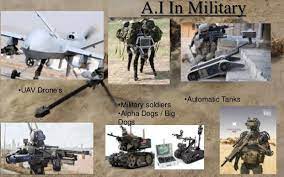 What do you know about ai ?
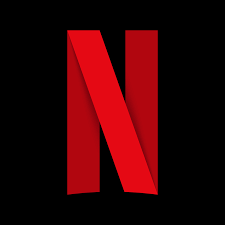 Have algorithms impacted you in the last 24h? 

The good 

The not so good ?

AI & Power
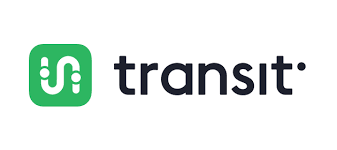 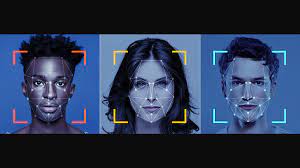 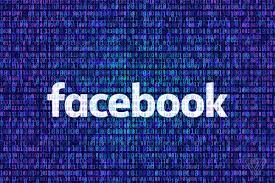 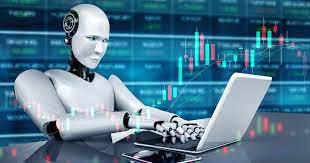 What is ai
“Artificial” = the use of computers, the automatization 
“Intelligence” = most Human behaviors: learning, perception, reasoning, using language, counting, predicting, problem solving. 
Using computers to mimic human decision-making & problem solving capacities
Source: B.J. Copeland, Britannica

Algorithms: a series of instructions given to a computer to transform data into useful information / decisions
[Speaker Notes: Ask the students examples of AI influences on their lives: did they use Instagram today? Netflix? Took a bus to school?]
integrative seminar
Themes
Fields
Privacy
Ethics
Bias
Regulation
Healthcare 
Law Enforcement
Economy
Others
Education
Transport 
Banking 
Sports
Military
Etc.
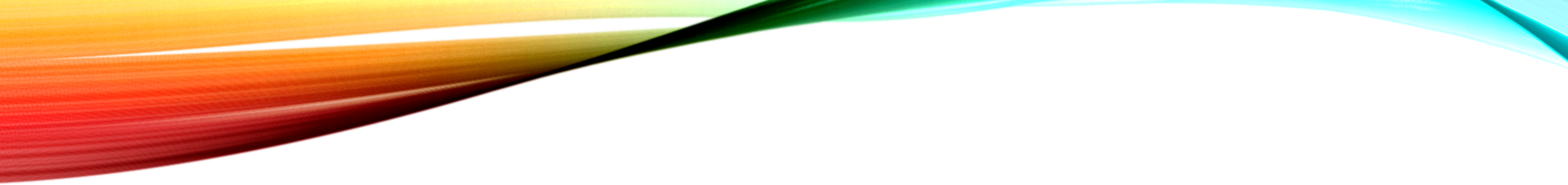 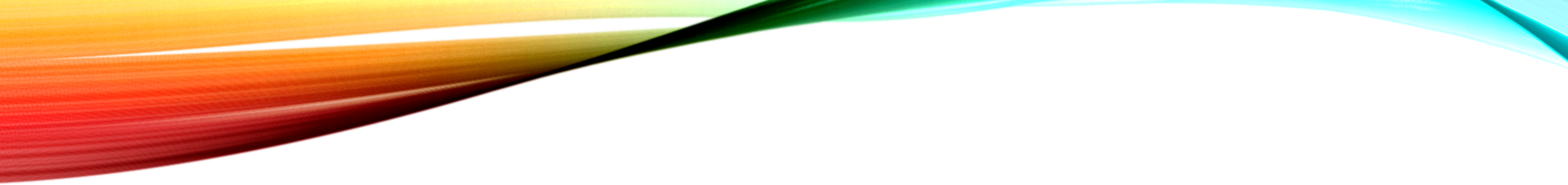 tHEMES
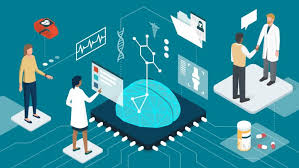 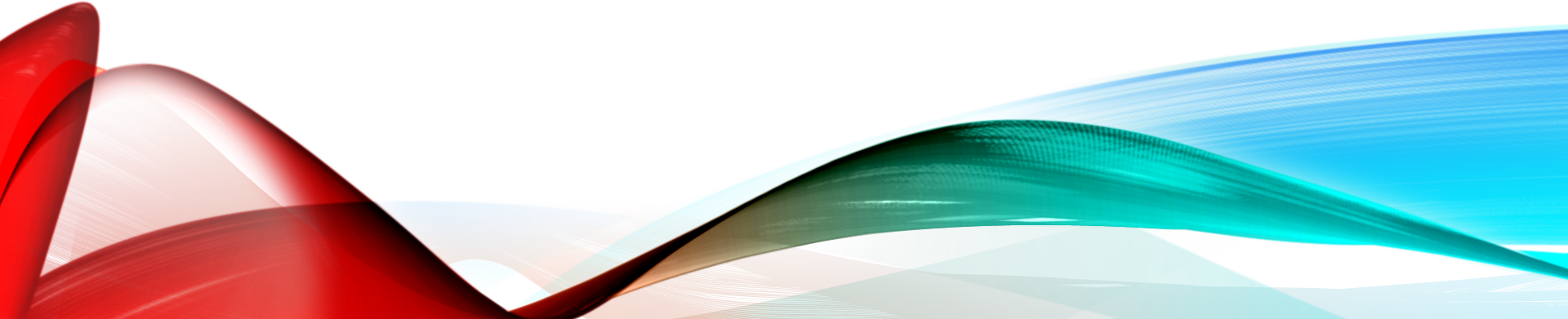 Theme: pRIVACY
AI allows gathering, processing, and analyzing an amount of data that would have been unthinkable just a few years ago, including vast amount of private citizen information

Private corporations accumulate loads of data on you, from your travel patterns to your biometric information

Data ownership? Data protection?
Theme: eTHICS
Computers are now taking on social responsibilities, helping determine who gets credit, who can be released early from prison, who committed a traffic violation, etc.

How can we determine the right balance between efficiency and transparency? Can this be made safely? 

What happens when machines reach super-intelligence, or general-AI? Could this threaten us? If machines reach human levels of intelligence, should they gain rights and moral status? 

Who is responsible for machine biases and mistakes? What about if a killer-robot makes a mistake?
Theme: biases
AI makes mistakes, but not all have the same consequences
A bad Netflix recommendation
Biased credit ratings
Bail hearing & MachineBias Reports

Algorithms are often portrayed as « neutral » or « objective »… but algorithms are the product of the data they are fed (which might be biased), and the biases of their creators.


Blind reverence to AI as a neutral fix-all solution to social problems risks reproducing existing biases with the imprimatur of impartiality
Theme: regulation (policy)
The role of legislators?

Data property? Transparency? Accountability? 

Legislating on GAFAMs. 

What to do with Privacy, Ethics, and Bias questions raised by AI.
fiELDS
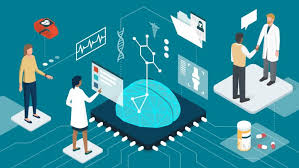 Field: Healthcare
Many promises: quicker more precise diagnostics, fairer triage, etc. 

Very personal and private data 
Who is responsible for a deadly AI medical mistake? The doctor? The engineer who designed the AI? The hospital ownership ? 
Huge inequalities
Field: Algorithmic Policing
The use of algorithms and AI to enhance – and potentially transform – police decision-making practices 
Use mass data to inform daily operations 
Potential benefits include increased safety of our communities, more efficient and proactive organizations, reducing police biase, accountability
Potential downfal include increasing police biases, unaccountability, mass surveillance, privacy and civil rights violations

The risk of biased historical police data enhancing past discriminatory practices
Field: ECONOMY
AI as increasing the north-south gaps
AI replacing work… or workers? 
What type of jobs are being replaced? What types are being created? 

How to deal with Amazon? Uber?
Initial reflection paper (5%)
Due: By class start, 9:59AM, Friday Jan 28. Documents must be uploaded to Moodle in PDF. 

Task: To reflect upon your career so far as a Social Sciences student at Dawson College. 

Format: MLA “Cover” page. Times New Roman, size 12 font, double-spaced

Length: 250-350 words
Initial reflection paper
What skills have you learned in your Social Science courses? 
What sort of links or overlaps have you perceived between your Social Science courses at Dawson? For example, do similar themes and issues keep coming up in different courses?
Without mentioning teachers by name, from which courses have you benefited the most?
You might also mention aspects you feel you learned poorly or not at all.
How has your experience at Dawson as a Social Science student changed you and how you look at the world?
Which of your social science courses do you think had the most effect on this change? How and why? Was it primarily the subject? The methodology? The teacher?

At the end of this reflection on your social science “career” at Dawson, you must indicate a potential theme / field (or two) that interests you and may be explored in your project. Explain why it interests you.
IS CLASS 3
We will go more in depth on AI themes

Help precise subjects. 

Different disciplines, and how they can be used for different subjects

Give examples on Algorithmic Policing
IS cLASS 3
Algorithmic policing
Outline
What is AI ? What is Policing ? What is Algorithmic Policing?
Object Recognition Software 
Particularities of Police AI Policy – and what to avoid 
Democratic Algorithmic Policing Concerns
Privacy
Algorithmic Bias
Algorithmic Policing in Canada
Everyday AI 
Predictive Policing in Vancouver
Body Worn Cameras
What is policing
The ”armed arm of the State” 
Weber’s definition of the State 
A Police “service” ; “force” ; ”agency”; “department” ; “organization” ? 
From the use of force to the capacity to use force (Brodeur) 
What is force?
How does AI influence this capacity  - this power 
Police discretion and the centrality of decision making (Monjardet) 
The independent – insular pendulum: keeping the police close, but not too close
Algorithmic Policing
The use of algorithms and AI to enhance – and potentially transform – police decision-making practices 
Use mass data to inform daily operations 
Potential benefits include increased safety of our communities, more efficient and proactive organizations, reducing police biase, accountability
Potential downfal include increasing police biases, unaccountability, mass surveillance, privacy and civil rights violations
Activity
Take your phone out 
Search “Google Quickdraw” on your internet browser
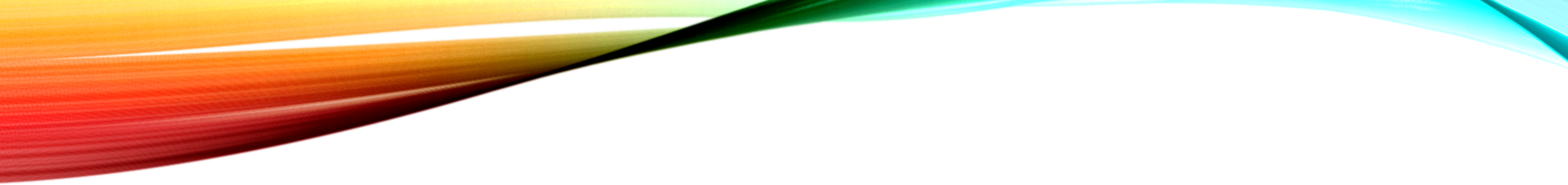 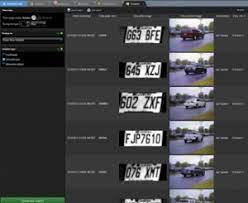 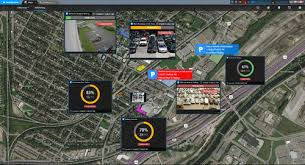 Object Recognition Software (1)
Automatic Licence Plate Readers
10 years of AI in Canadian policing 
SPVM: among the firsts in Canada
The industry leader: Genetec (Montreal based)
Stance on China 





Images taken from Genetec Autovu promotional material
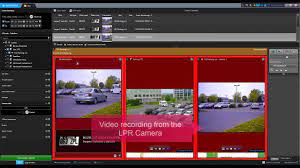 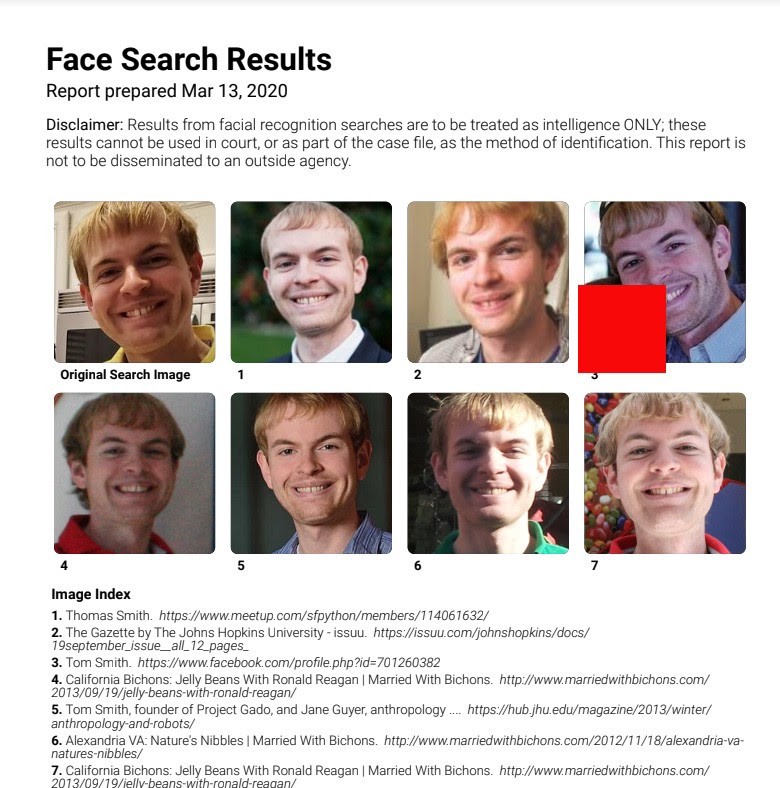 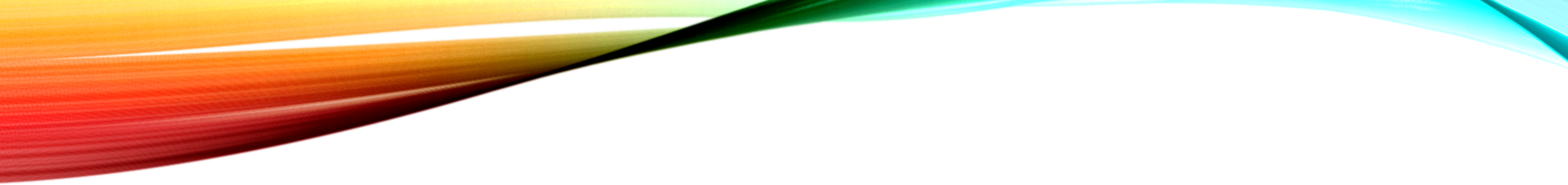 Object Recognition Software (2)
Facial Recognition in Canadian Policing
Since 2014 in Calgary, Toronto, etc… Despite over 4% error rates! 
Since 2020 in Quebec, Sûreté du Québec 
Mugshot database, now 0.08% error rates

Winter 2020 Clearview AI scandal 
48 Clients including the RCMP, TPS, VPD, etc. 
Social Media databases
AI in policing studently becomes a scary prospect for the general public
T Smith, OneZero.medium
Particularities of policing
Algorithmic Policing cannot be treated as just another AI Policy field

Policing as a unique government responsibility. One which enables an institution to surveil and use coercive force to restrain civil liberties 

AI can completely transform how our societies are policed, the invasiveness of which cannot be understated. This is fundamentally a democratic question. At its core: the power balance between citizens and their police.
Chinese Police State & the Uyghurs
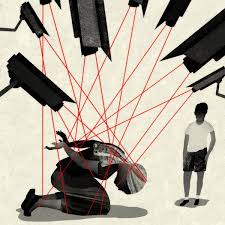 Algorithmic Policing in a democratic context
What are the big issues to consider ?
Privacy
Algorithmic Biases
What forms of algorithmic policing are in use in Canada?
Are governments encouraging this ? Are they regulating it ?
pRIVACY CONCERNS
Traditional limits to police power 
Resources limitations (time, manpower, cost)
Public oversight of the police 
AI allows gathering, processing, and analyzing an amount of data that would have been unthinkable just a few years ago, including vast amount of private citizen information

Dragnet surveillance: widening the police database inclusion “trigger mechanism” 
Inexpensive, and behind screens.
Algorithmic biases & policing
Algorithms are the product of the data their are fed, and the biases of their creators.
Facial Recognition and non-white faces

AI makes mistakes, but not all have the same consequences
A bad Netflix recommendation
Biased credit ratings
The arrest of black individuals based on faulty FRS 
Bail hearing & MachineBias Reports
everyday AI in Canadian Policing
Ai is used everyday for clerical effectiveness
Automatic transcription
Scheduling
ALPRs since 2009
= more officers in the streets, preventing crime and doing community policing

But what about other, more controversial Police uses of AI? 
Facial Recognition
Predictive Policing
Body Worn Camera – and their footage
Predictive Policing
The use of historical data to forecast where crimes are likely to occur or by whom to deter them before they happen	

Historical data, especially in a policing context, might be particularly biased

Can lead to the continued overpolicing of marginal communities with the apparance of algorithmic impartiality
Vancouver police –2019-202…
Placed-Based Predictive Policing that impacts daily policing practices
Deep learning / Machine learning. By Definition, this means even the VPD does not know what is taken into account to make predictions 
Adoption process with limited overseight 
Took preliminary (unconvincing) data as proof of concept 

Dealing with potential biases
Only includes crime datapoints reported by citizens, but what about their biases? Re: the central park birdwatcher incident 
No external verification
From where to who
LAPD PredPol Fiasco
STOP LAPD Spying Coalition 

Person-Based Applications ’’for good’’ in Saskatchewan
Missing children
Privacy implications 
Colalboration with Universities to legitimize increased police surveillance